Figure 1. Depiction of 1 of the 2 task sessions (see Materials and Methods for details). The study-test phase was ...
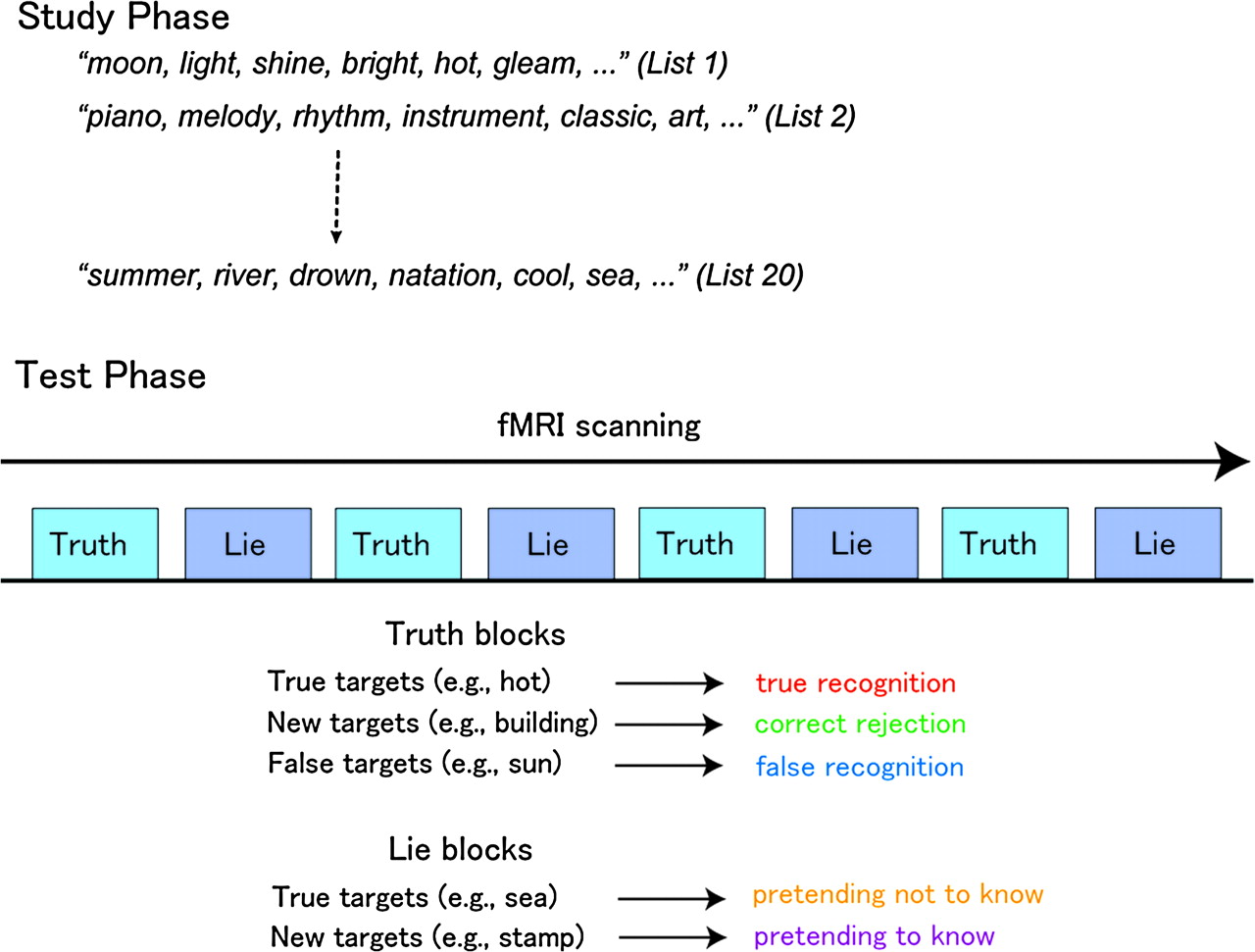 Cereb Cortex, Volume 18, Issue 12, December 2008, Pages 2811–2819, https://doi.org/10.1093/cercor/bhn037
The content of this slide may be subject to copyright: please see the slide notes for details.
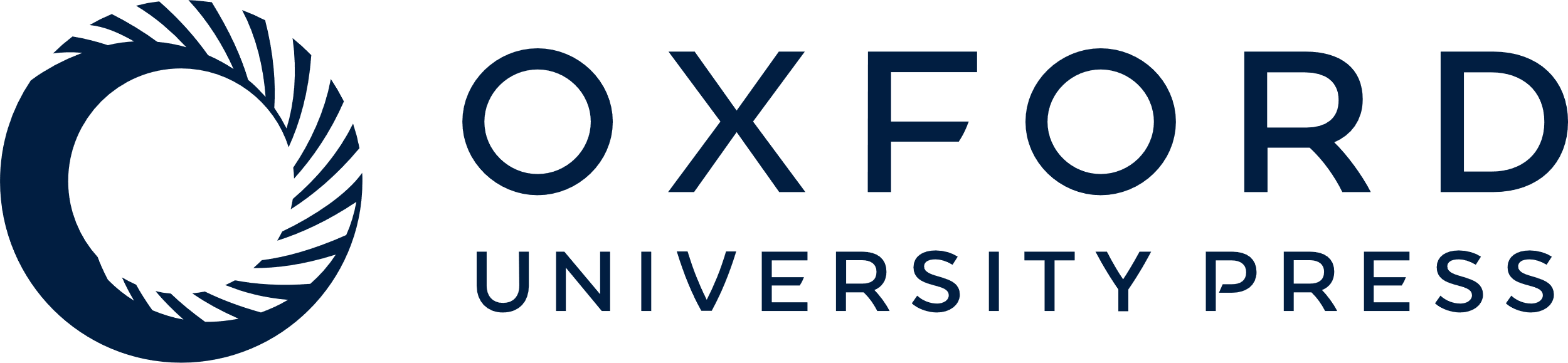 [Speaker Notes: Figure 1. Depiction of 1 of the 2 task sessions (see Materials and Methods for details). The study-test phase was conducted twice with different stimulus sets. After participants heard the word lists of semantic associates in the study phase, they were asked to perform the recognition memory task (test phase) consisting of 4 “Truth” and 4 “Lie” blocks with fMRI scanning. In the “Truth” blocks, they were asked to respond honestly to “True targets” (old words from the study phase), “False targets” (nonstudied words that were semantically related to old words), and “New targets” (new words that were not semantically related to old words). In the “Lie” blocks, they were asked to dishonestly respond to “True targets” and “New targets.” In the “Truth blocks,” true recognition (TR) was defined as an “old” response to a “True target,” false recognition (FR) as an “old” response to a “False target,” and correct rejection (CR) as a “new” response to a “New target.” In the “Lie” blocks, lying to “True targets” (LT; i.e., pretending not to know) and lying to “New targets” (LN; i.e., pretending to know) were defined as deceptive responses to each target.


Unless provided in the caption above, the following copyright applies to the content of this slide: © 2008 The AuthorsThis is an Open Access article distributed under the terms of the Creative Commons Attribution Non-Commercial License (http://creativecommons.org/licenses/by-nc/2.0/uk/) which permits unrestricted non-commercial use, distribution, and reproduction in any medium, provided the original work is properly cited.]
Figure 2. Regions showing greater activation during lying (LT and LN) relative to truth telling (TR and CR). The signal ...
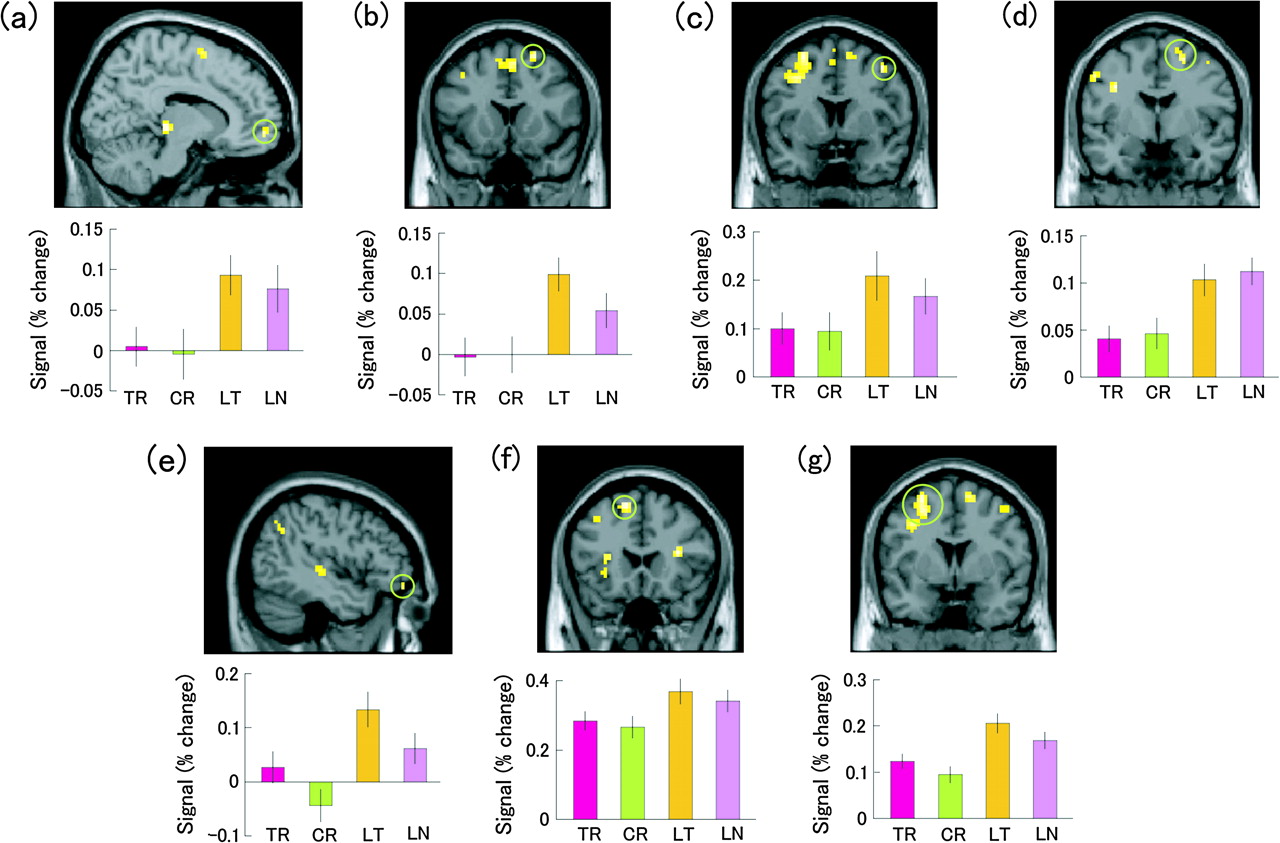 Cereb Cortex, Volume 18, Issue 12, December 2008, Pages 2811–2819, https://doi.org/10.1093/cercor/bhn037
The content of this slide may be subject to copyright: please see the slide notes for details.
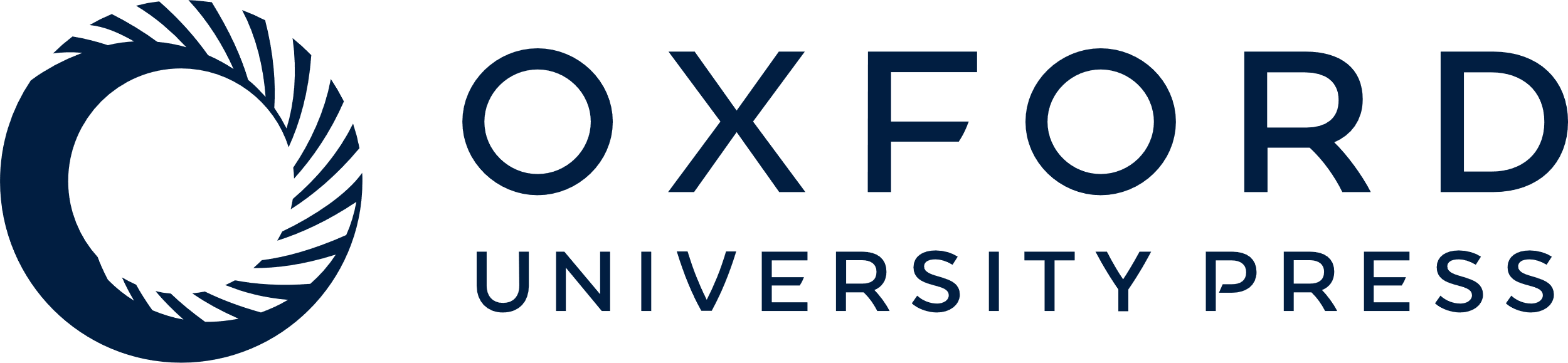 [Speaker Notes: Figure 2. Regions showing greater activation during lying (LT and LN) relative to truth telling (TR and CR). The signal changes of the following 7 activated regions in the frontal lobe are depicted (error bars represent SEM). (a) Right medial prefrontal cortex [12, 57, −6], (b) right superior frontal gyrus [24, 15, 60], (c) right middle frontal gyrus [42, 6, 51], (d) right superior frontal gyrus [24, −3, 57], (e) left inferior frontal gyrus [−45, 48, −15], (f) left supplementary motor area [−12, 21, 57], (g) left middle frontal gyrus [−27, 3, 60]. TR, true recognition; CR, correct rejection; LT, lying to “True targets” (pretending not to know); LN, lying to “New targets” (pretending to know).


Unless provided in the caption above, the following copyright applies to the content of this slide: © 2008 The AuthorsThis is an Open Access article distributed under the terms of the Creative Commons Attribution Non-Commercial License (http://creativecommons.org/licenses/by-nc/2.0/uk/) which permits unrestricted non-commercial use, distribution, and reproduction in any medium, provided the original work is properly cited.]
Figure 3. Statistical parametric map of regions showing greater activation during TR than during CR and FR, displayed ...
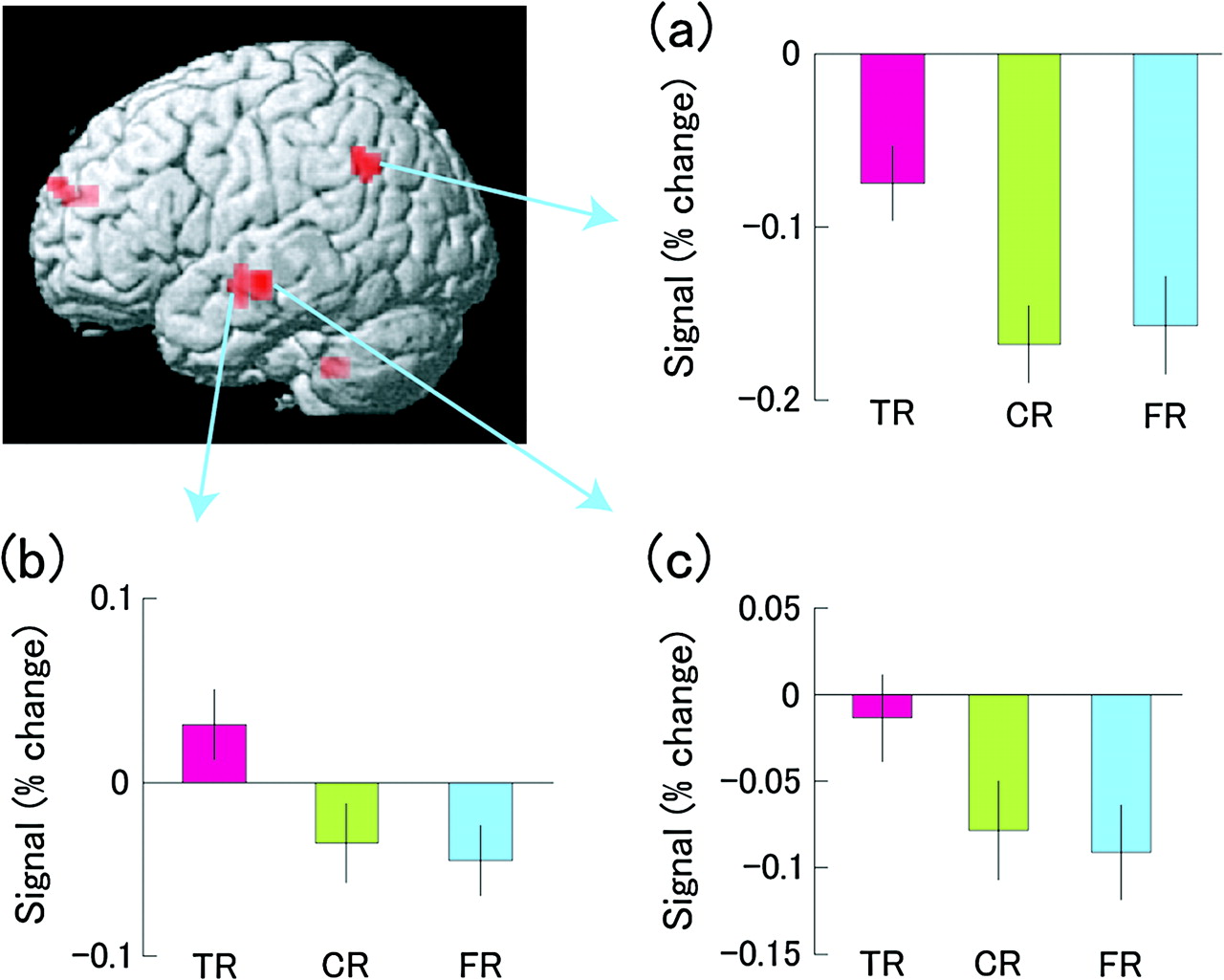 Cereb Cortex, Volume 18, Issue 12, December 2008, Pages 2811–2819, https://doi.org/10.1093/cercor/bhn037
The content of this slide may be subject to copyright: please see the slide notes for details.
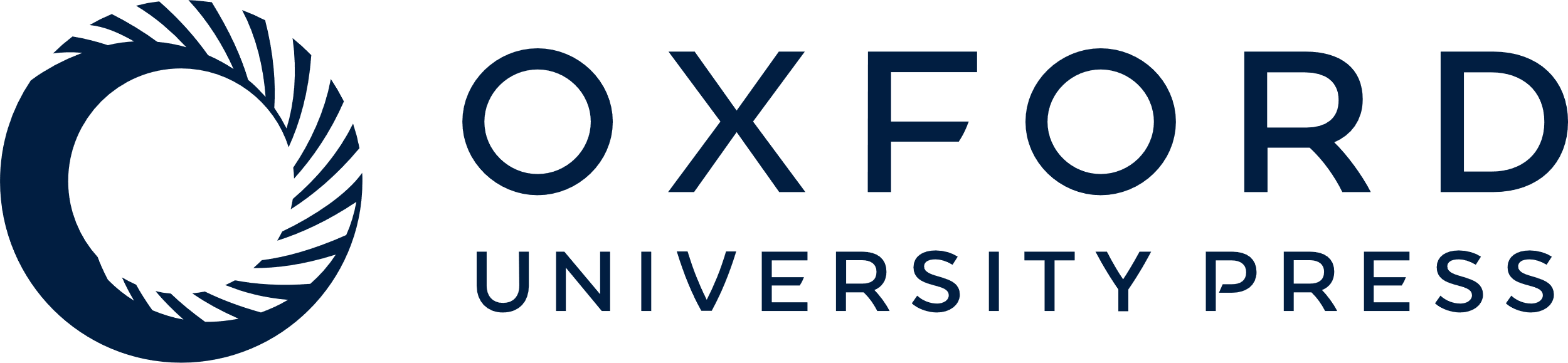 [Speaker Notes: Figure 3. Statistical parametric map of regions showing greater activation during TR than during CR and FR, displayed on a surface-rendered standard brain. The signal changes of the following 3 activated regions are depicted (error bars represent SEM). (a) Left supramarginal gyrus [−51, −54, 36], (b) left superior temporal sulcus/middle temporal gyrus [−48, −9, −15], (c) left middle temporal gyrus [−60, −18, −12]. TR, true recognition; CR, correct rejection; FR, false recognition.


Unless provided in the caption above, the following copyright applies to the content of this slide: © 2008 The AuthorsThis is an Open Access article distributed under the terms of the Creative Commons Attribution Non-Commercial License (http://creativecommons.org/licenses/by-nc/2.0/uk/) which permits unrestricted non-commercial use, distribution, and reproduction in any medium, provided the original work is properly cited.]
Figure 4. The signal change of increased brain activity in (a) the left middle frontal gyrus [−42, 18, 39] during LN in ...
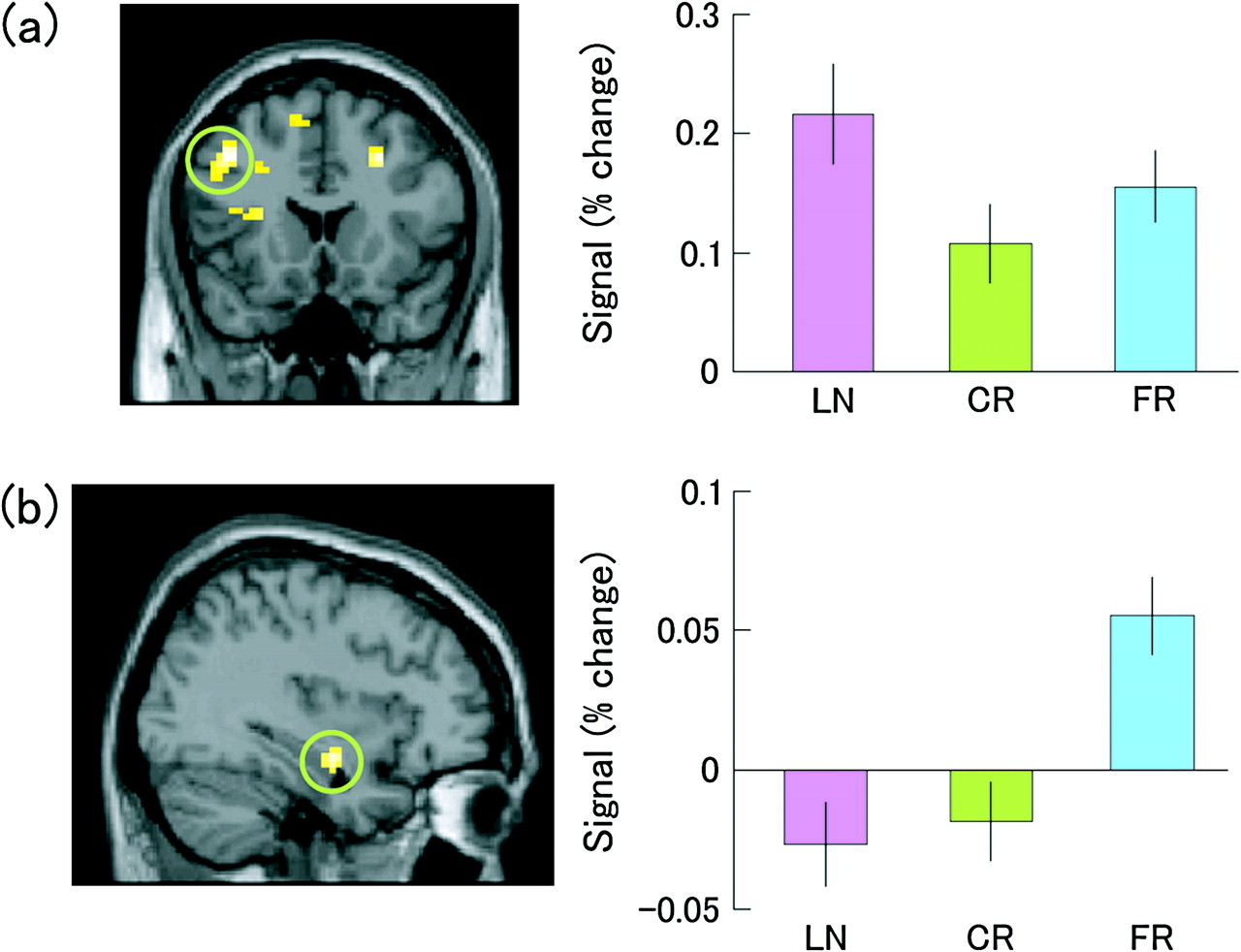 Cereb Cortex, Volume 18, Issue 12, December 2008, Pages 2811–2819, https://doi.org/10.1093/cercor/bhn037
The content of this slide may be subject to copyright: please see the slide notes for details.
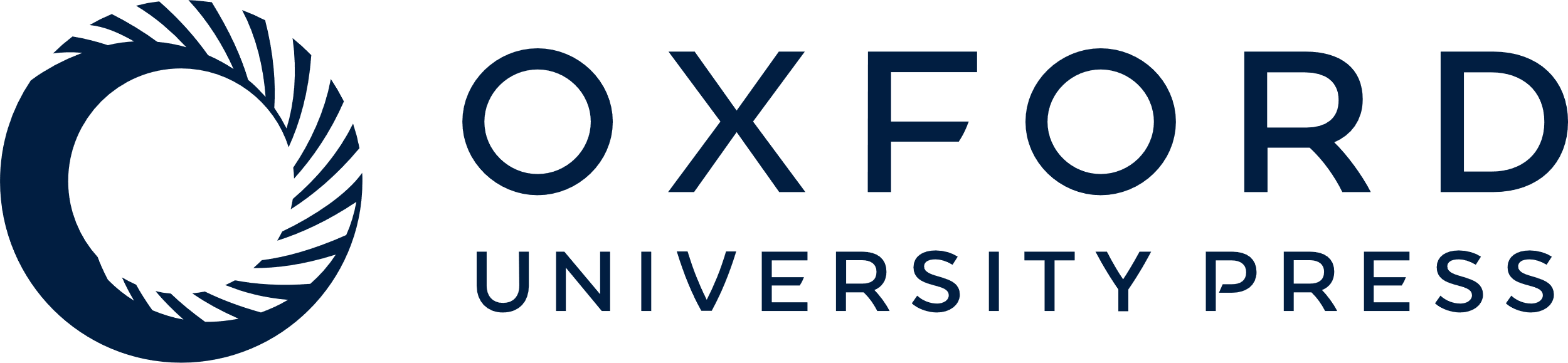 [Speaker Notes: Figure 4. The signal change of increased brain activity in (a) the left middle frontal gyrus [−42, 18, 39] during LN in comparison to during CR and FR, and (b) the right hippocampus [36, −9, −15] during FR in comparison to during CR and LN. Error bars represent standard error. The activation is superimposed onto MRIs of MNI templates. CR, correct rejection; FR, false recognition; LN, lying to “New targets” (pretending to know).


Unless provided in the caption above, the following copyright applies to the content of this slide: © 2008 The AuthorsThis is an Open Access article distributed under the terms of the Creative Commons Attribution Non-Commercial License (http://creativecommons.org/licenses/by-nc/2.0/uk/) which permits unrestricted non-commercial use, distribution, and reproduction in any medium, provided the original work is properly cited.]